Internal structure andatmospheres of planets
Sergei popov
Sizes and masses
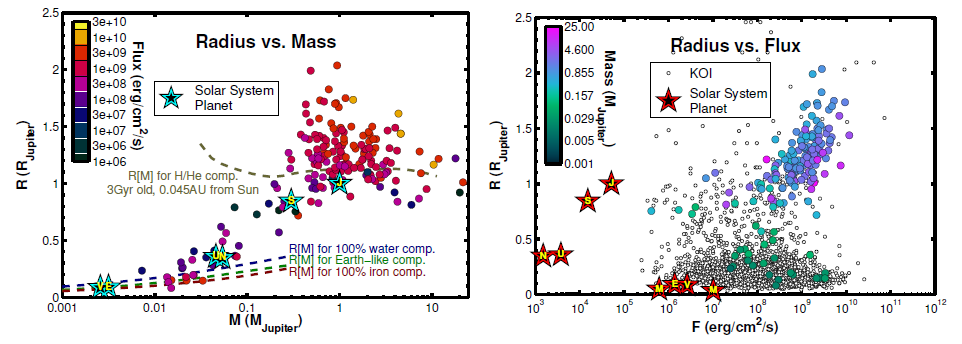 1312.3323
Radius vs. mass
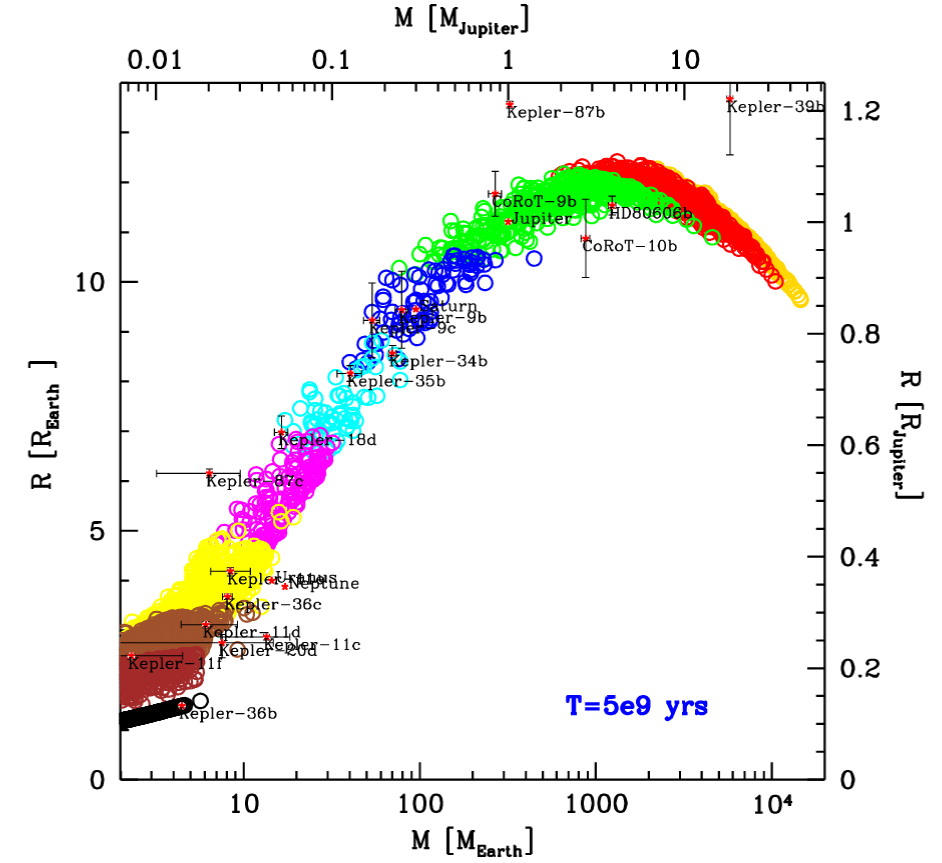 Results of modeling.Old (relaxed) planets.Colors correspond to different fractions of light elements.
1604.07558
Light elements contribution
Results of modeling.
Different slopes above and below ~100 Earth massesare due to differentregimes of gas accretion.
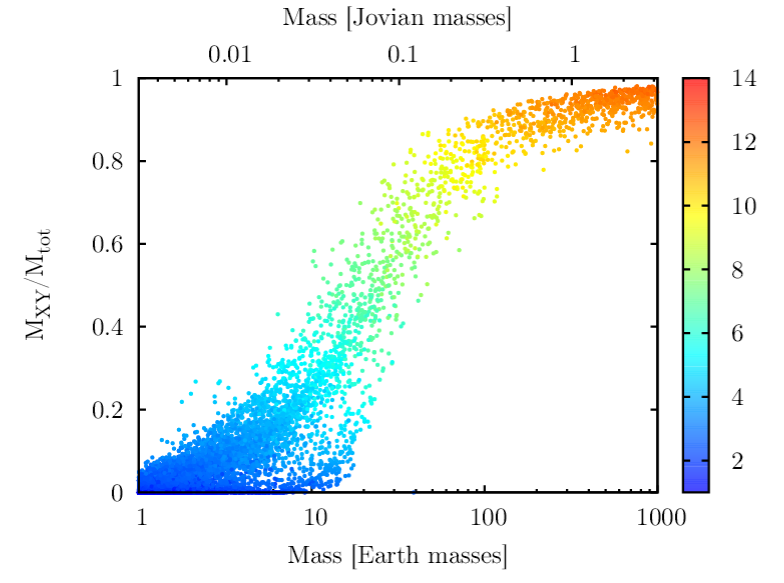 1604.07558
Density and mass
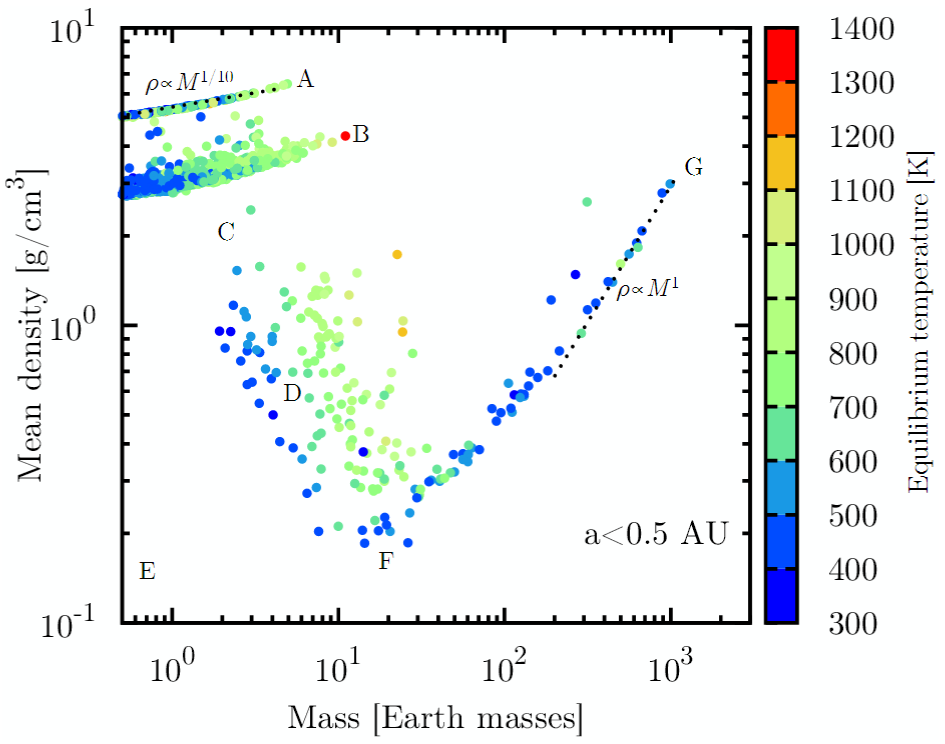 Results of modeling.Old (5 Gyrs) planets.A – solid iron-stone
B – solid ice
C – evaporating
D – low-mass planets with large cores,       but with significant fraction of H and He
E – forbidden zone (evaporating)
F – transition to giants
G - giants
1604.07558
Mass-density. Observations. Heating.
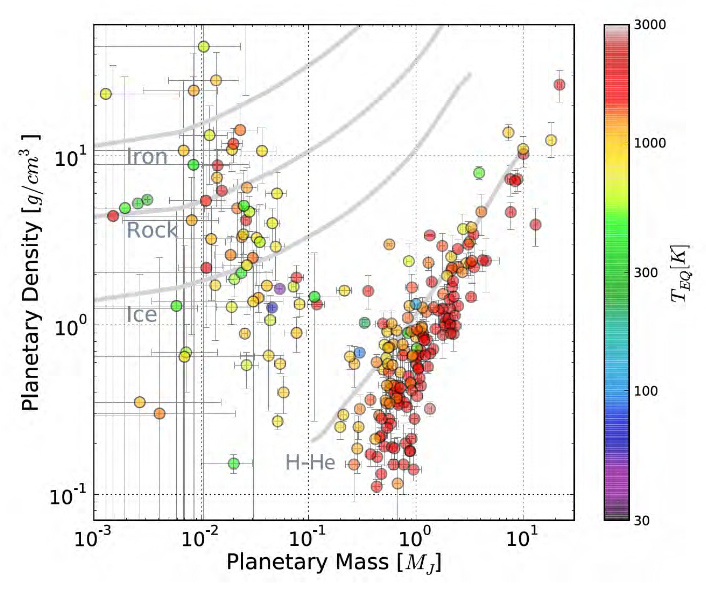 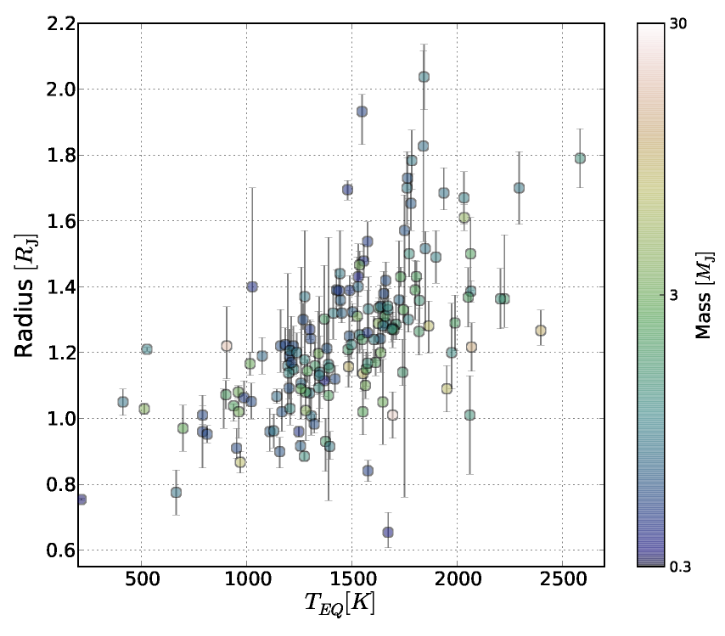 1501.05685
Planet structure
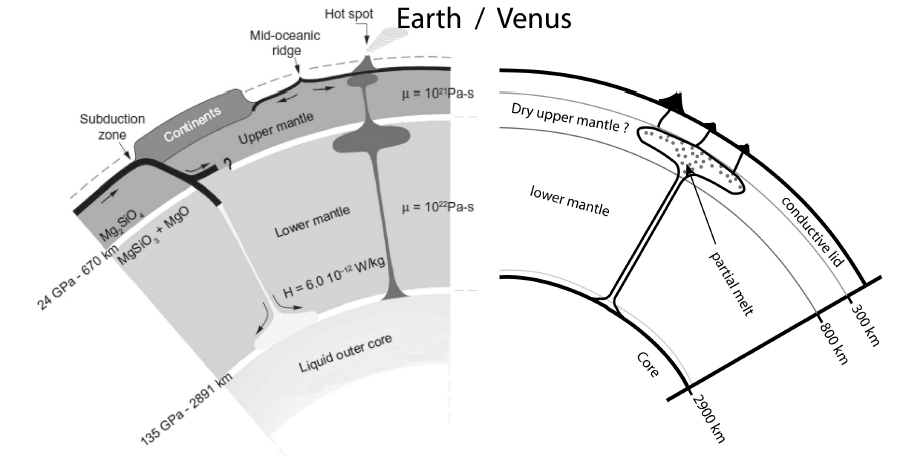 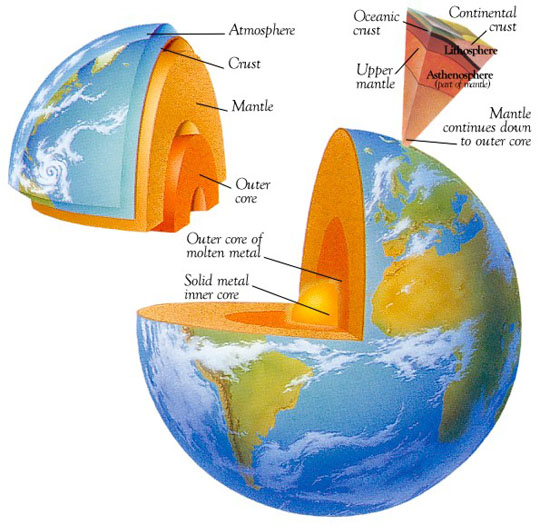 Even about the Earth we do not know many details of the internal structure. Data about other planets is very incomplete andindirect.
1312.3323
Structure of the Solar system planets
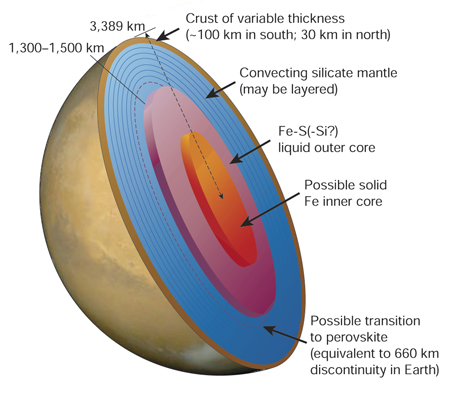 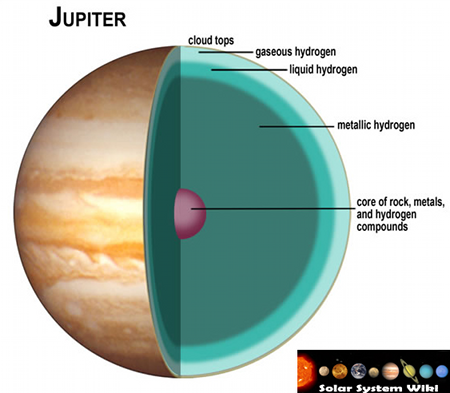 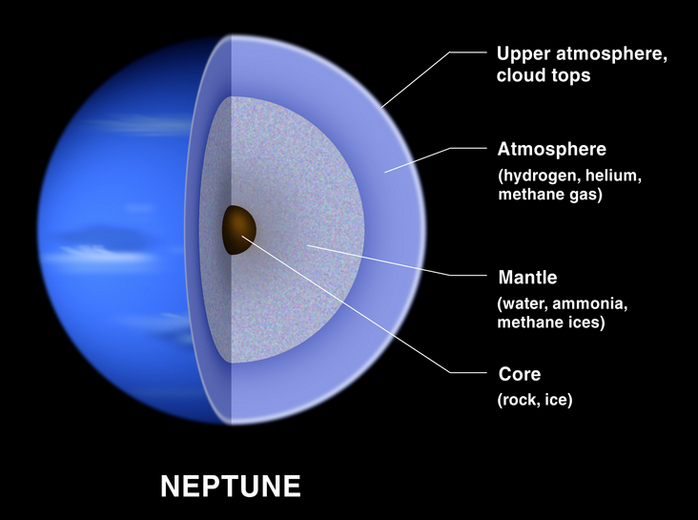 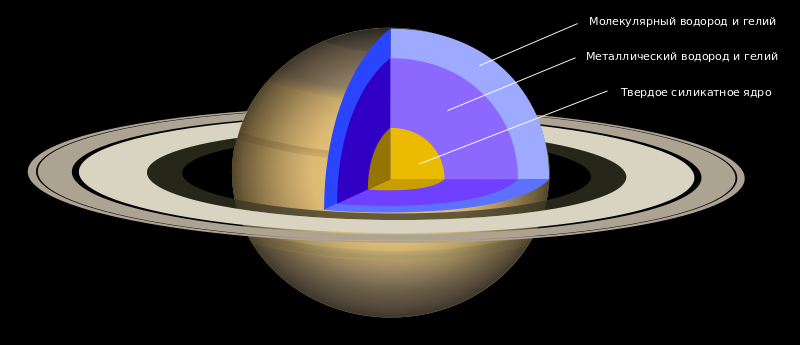 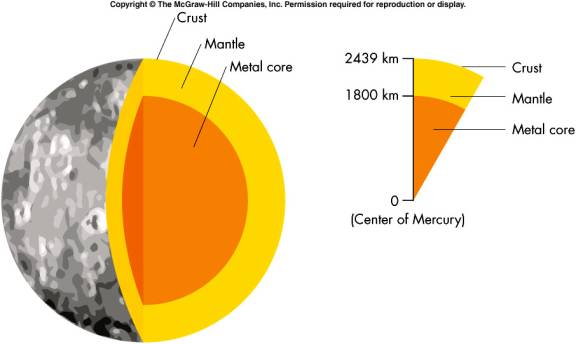 [Speaker Notes: https://solarsystem.nasa.gov/multimedia/display.cfm?IM_ID=283http://cseligman.com/text/planets/marsstructure.htmhttp://www.thetimenow.com/astronomy/jupiter.phphttp://astro.physics.uiowa.edu/~srs/2952_EXW/Locus15_EXW.htmhttp://commons.wikimedia.org/wiki/File:Interior_of_Saturn.svg]
What Solar system planets are made of?
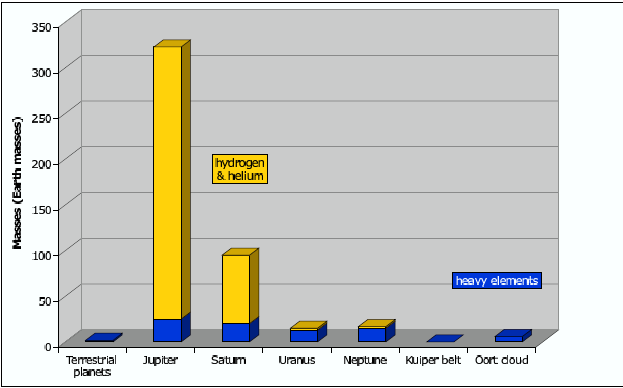 Except Jupiter and Saturnplanets are mostly made of elements heavier than helium.Even icy-giants – Neptune and Uranus, - 
are mainly made not of H+He.
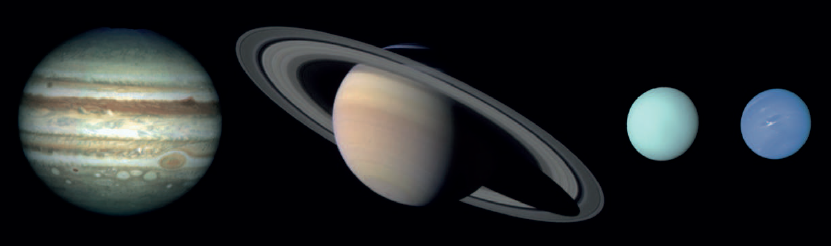 1405.3752
Structure of giant planets
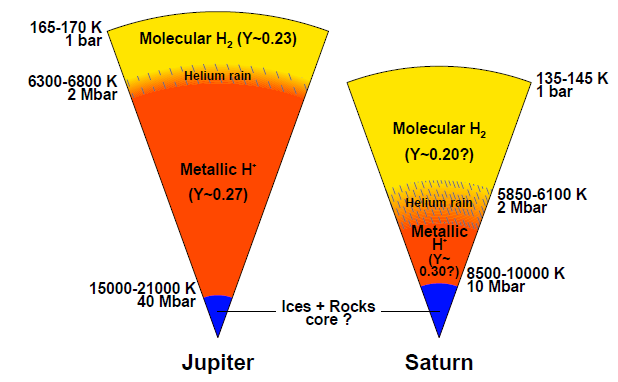 Except Uranus giant planets might not have solid cores.However, there cores are made of heavy elements.And so often they are called made of rocks.
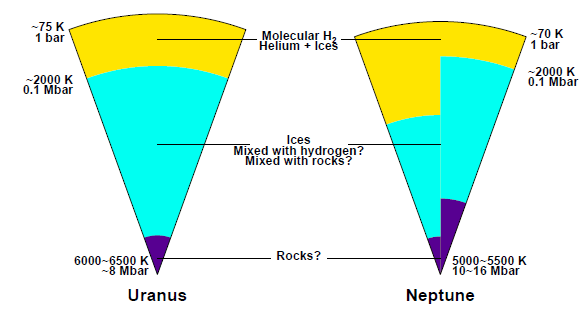 1405.3752
Temperature and pressure in atmospheres of giants
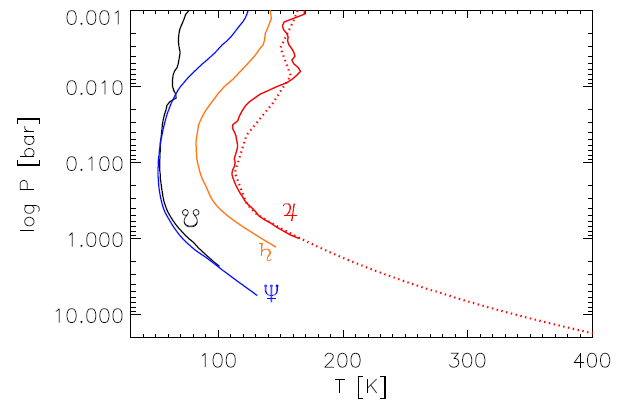 For Jupiter direct dataare available due to Galileo probe measurements.
1405.3752
Hydrogene equation of state
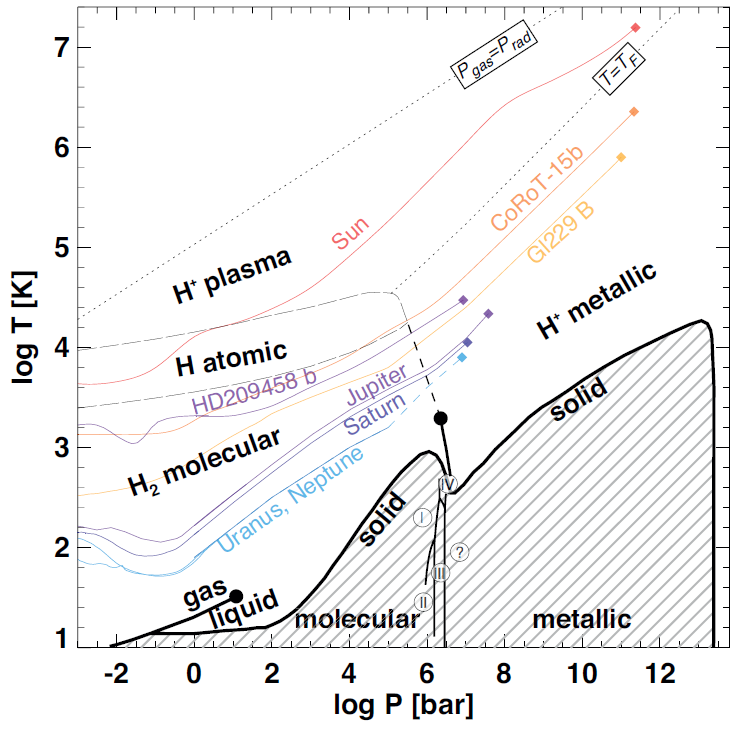 Still, there are important uncertainties even for the hydrogen equation of state.Some regimes have been never measuredin laboratories.
1405.3752
Hydrogen plus helium mixture
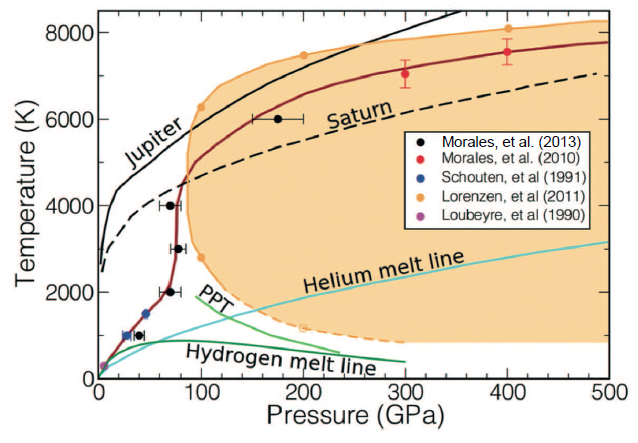 1405.3752
Diamond anvil cells
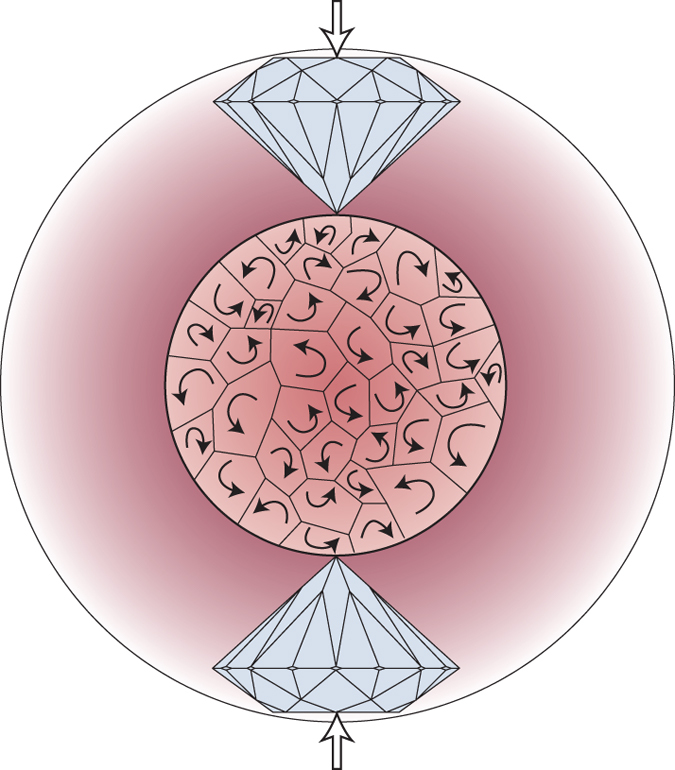 Diamond cells are used to reach high pressures in laboratory experiments.
However, it is not enough, and in many cases we have to base only onnumerical models.
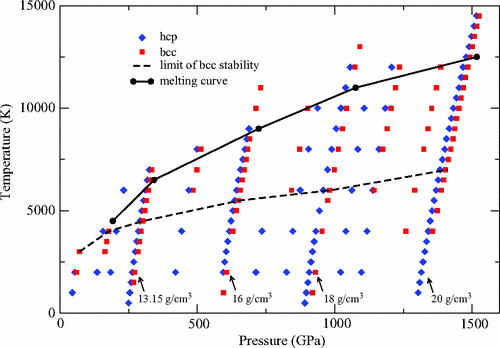 Merkel (2013)
Bouchet et al. (2013)
Diamond cell
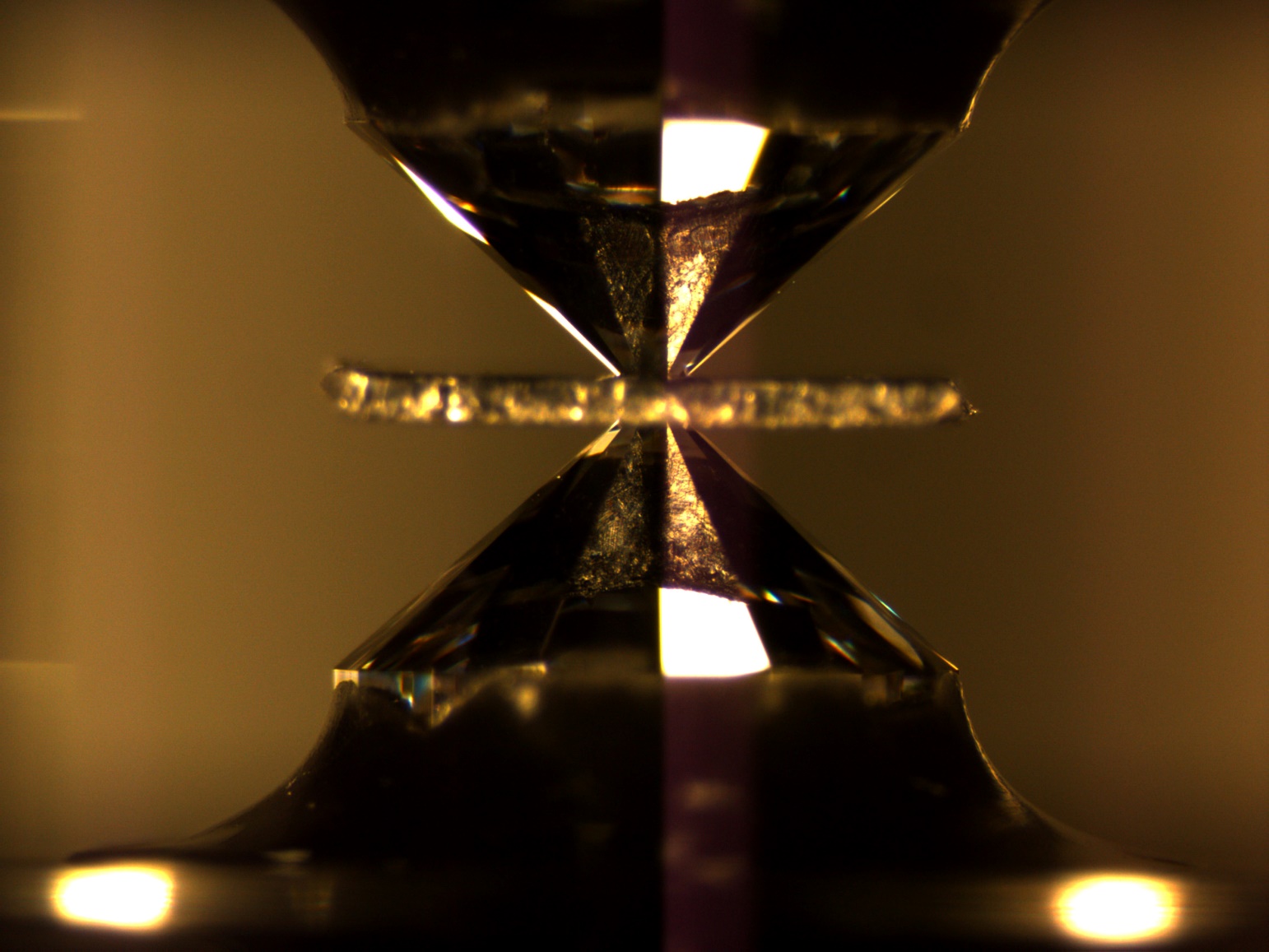 http://serc.carleton.edu/NAGTWorkshops/mineralogy/mineral_physics/diamond_anvil.html
Scheme of the experiment
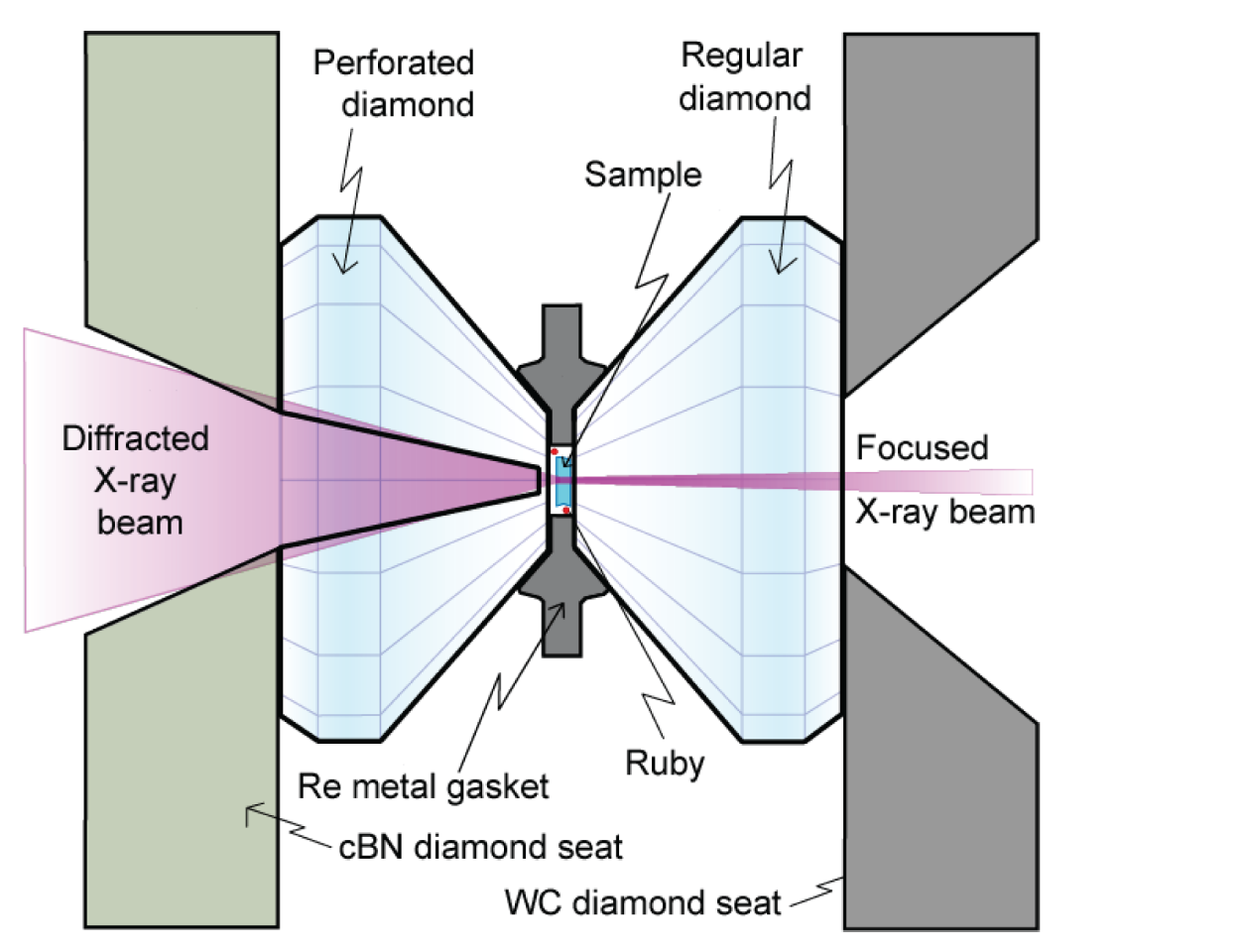 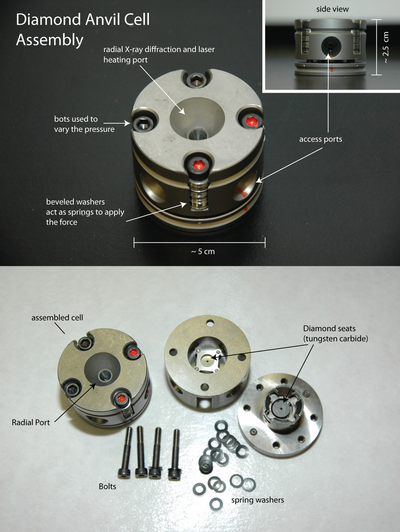 http://serc.carleton.edu/NAGTWorkshops/mineralogy/mineral_physics/diamond_anvil.html
How to press?
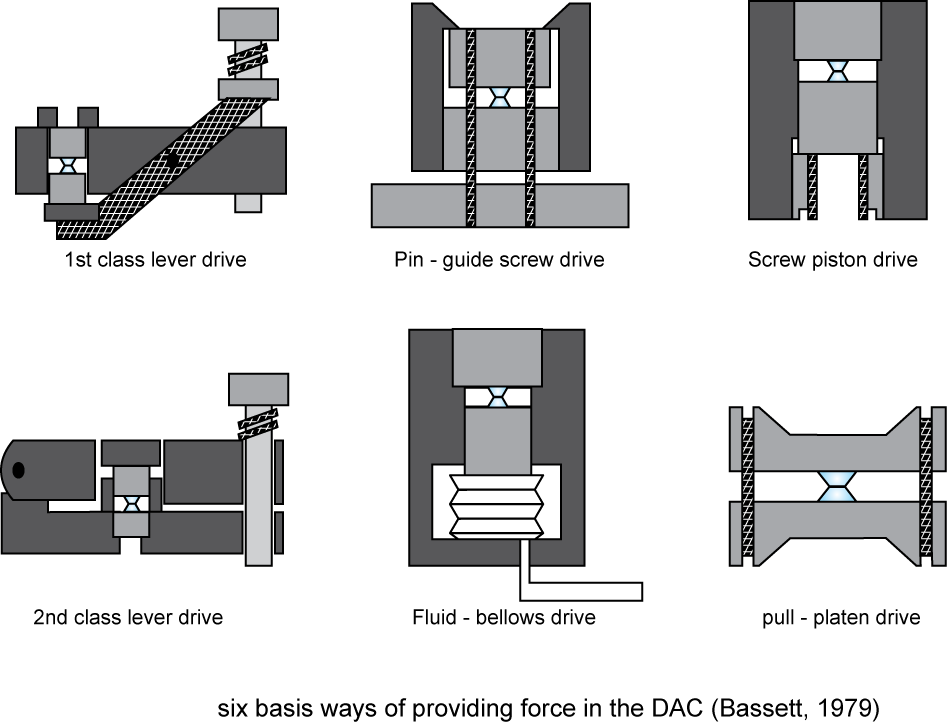 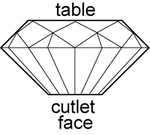 http://serc.carleton.edu/NAGTWorkshops/mineralogy/mineral_physics/diamond_anvil.html
How to heat the matter
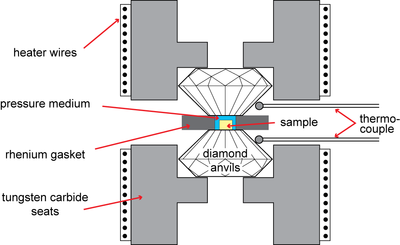 Electric current (for lower temperatures)or laser (for higher temperature).
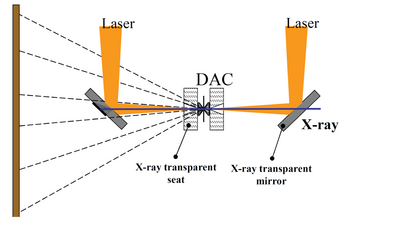 Up to 1300К
Above 1300К
http://serc.carleton.edu/NAGTWorkshops/mineralogy/mineral_physics/diamond_anvil.html
Comparison with conditions in the Earth
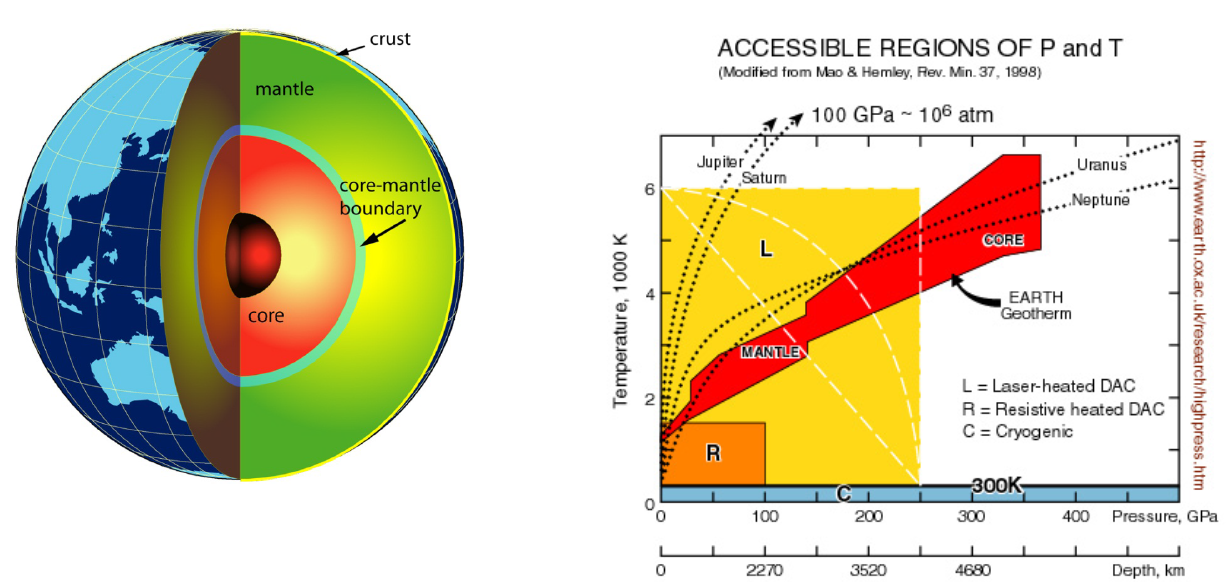 http://mini.physics.sunysb.edu/~pstephens/downloadable/ehm_dac.pdf
Mass-radius models for planets
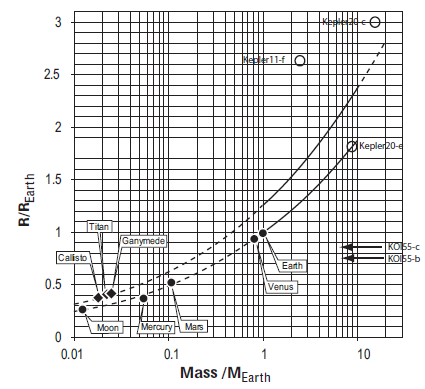 Relatively simple model based on just 8 key elements.
Good results for Solar system planets.
1401.4738
Mass-radius diagram for exoplanets
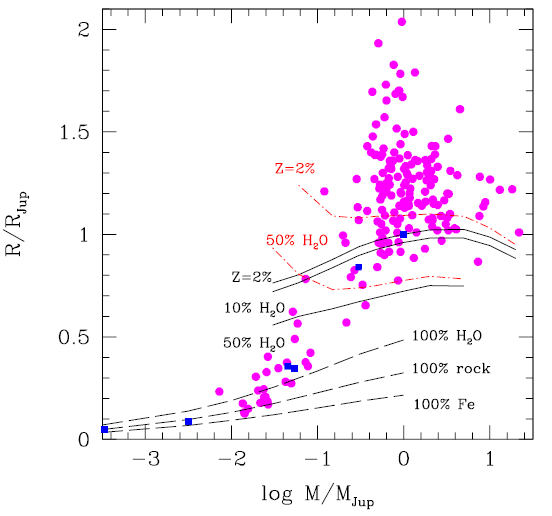 Planet radius, of course, depends on its composition.

Light planets typically do not have extended gas envelopes.

Oppositely, giant planets might hath very thick gas envelopes.

Very often data on mass and radiuscan be explained by different combinations of ingredients.
1401.4738
Theory vs. observations
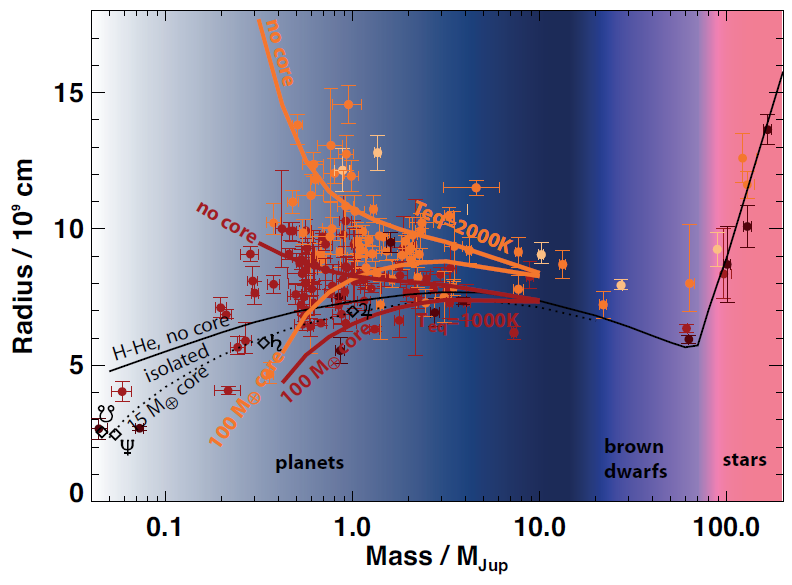 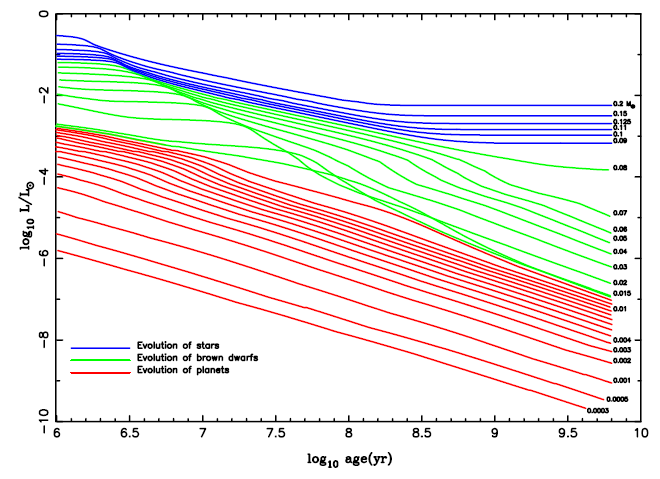 1405.3752
Three main ingredients: gas, ice, rock
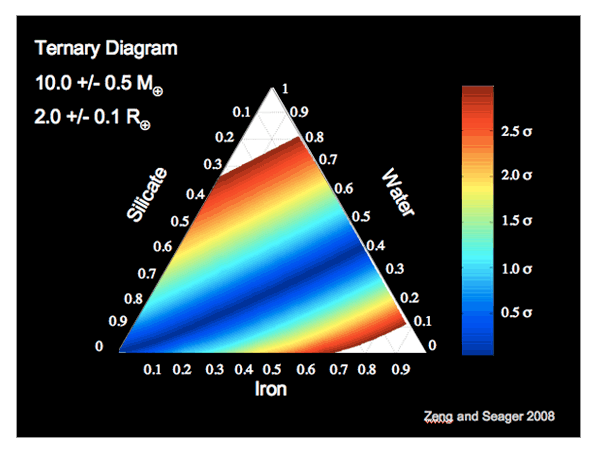 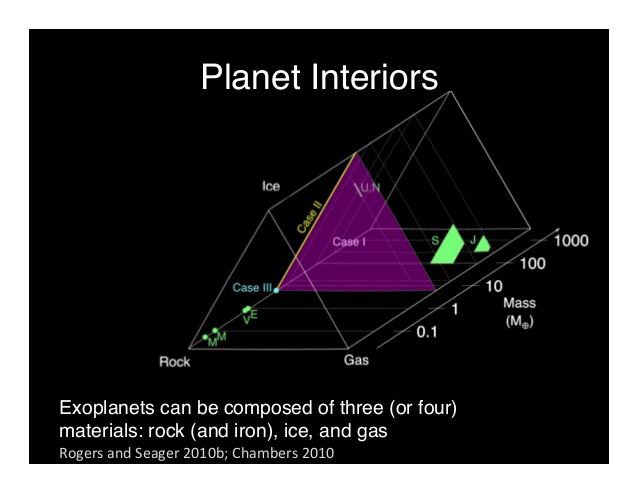 http://seagerexoplanets.mit.edu/research.htm
Three main types of planets
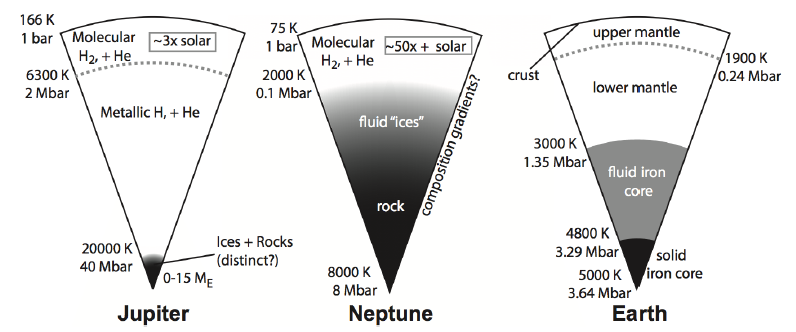 Gas giants                              Icy giants                              Solid planets       H/He                            H/He+ice+core                         Si, Mg, Fe, O, C
1312.3323
Thick atmospheres for M>4MEarth
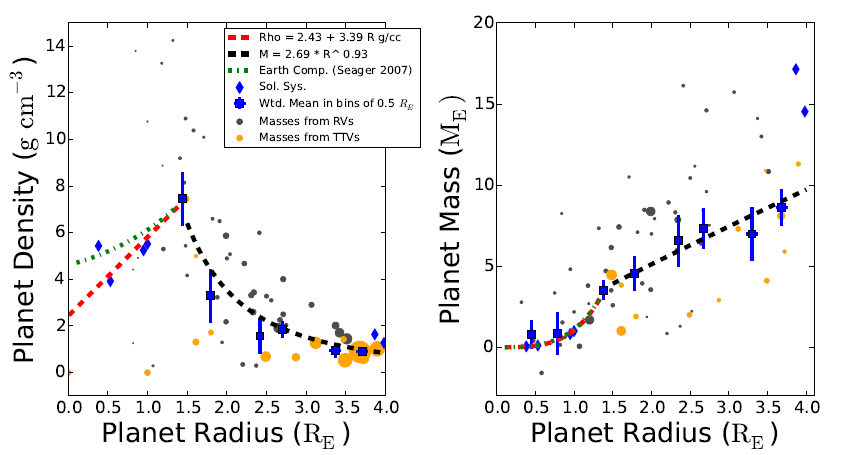 1312.0936
Corot-27b. Dense planet
Orbital period 3.6 days.Solar-like star
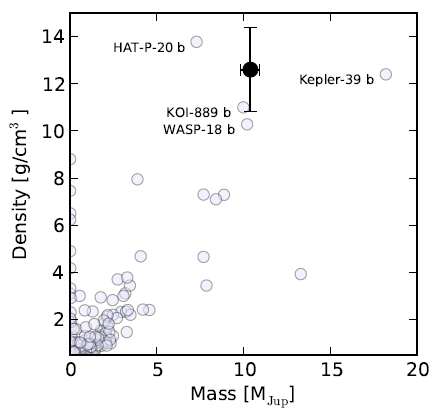 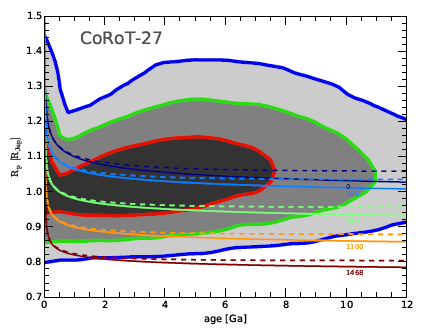 1401.1122
Kepler-51. Crumbly planets.
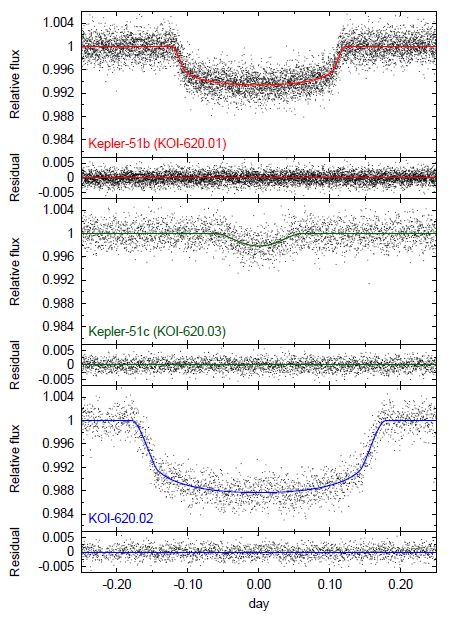 Solar type star.Three planets with masses 2-8 Mearthand low densities: <0.05 g/cm3

Orbital periods 45-130 days.
1401.2885
Superearths. Diversity of properties.
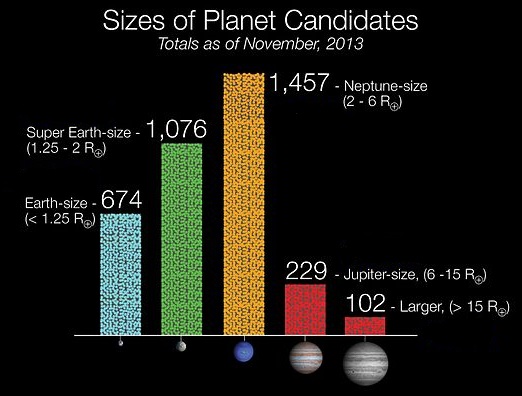 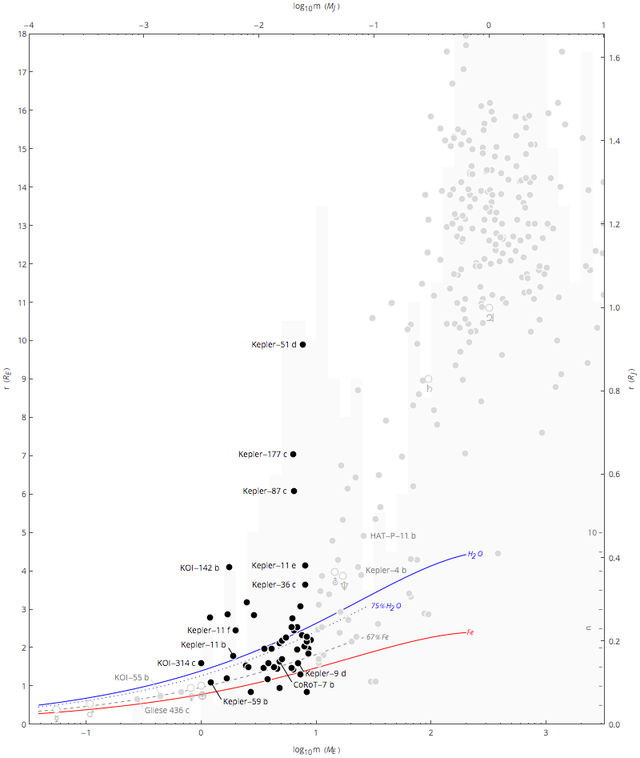 Wikipedia
Sizes of superearths
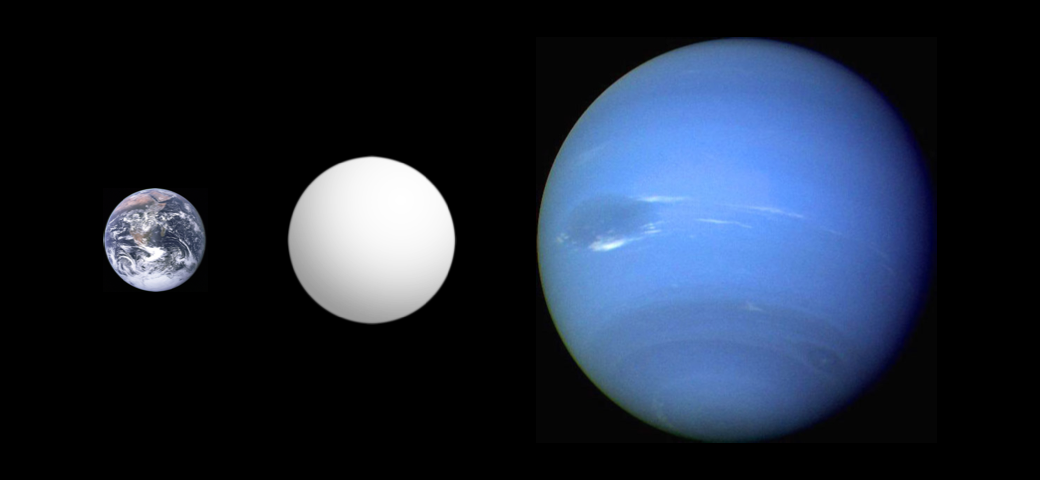 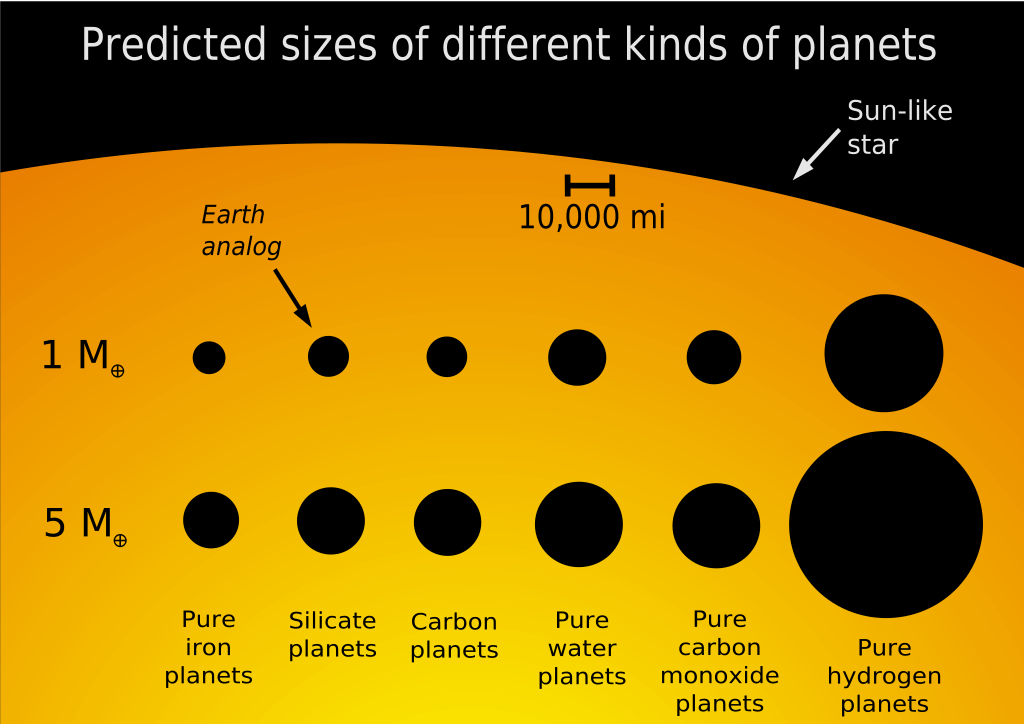 Wikipedia
Corot-7b
Typical radii 1-4 of the Earth I.e., between the Earth and Neptune).Sometimes low density planets in the rangeare called mini-Neptunes.
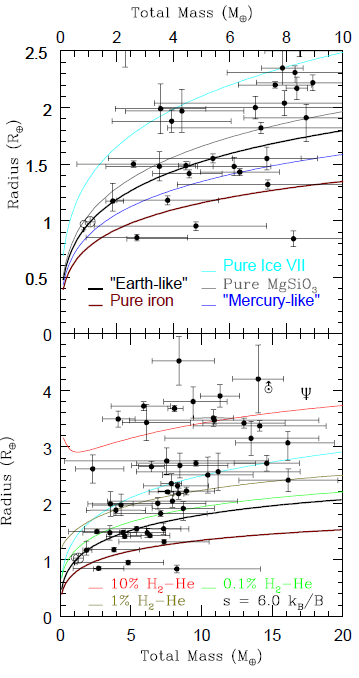 Superearths: mass-radius
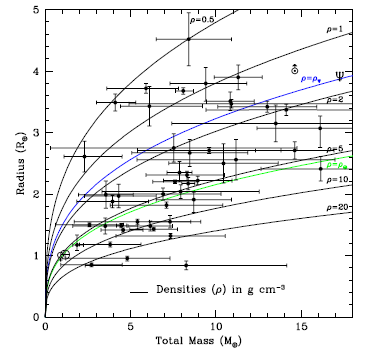 Superearths are very numerous planets.Only those with well-determined mass and radius are shown.
Inner cores can consist either of rocks(and iron) or of ices.

Some of superearths obviouslyhave thick gas envelopes.This is a challenge to formation models.
1402.4818
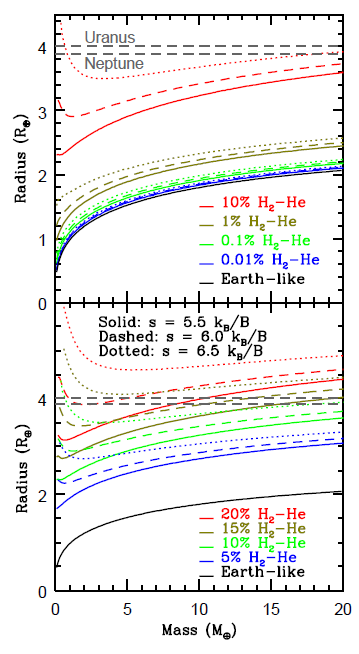 Superearths models
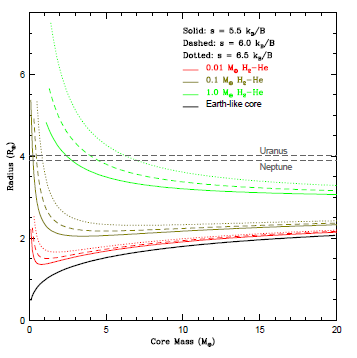 For less massive planets parameters are mainly determined by the core.For more massive – by the outer envelope.

Heating can be also important.

Results are shown for planetswith solid earth-type cores.
1402.4818
Just add water
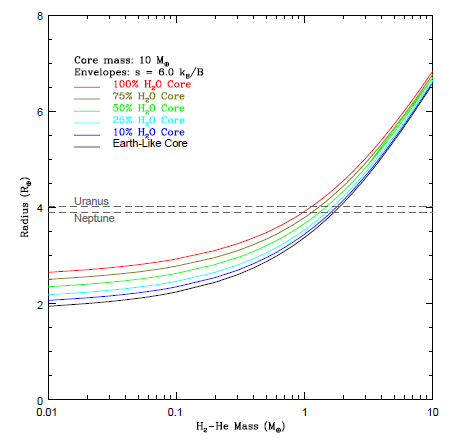 Let us fix the planet mass and change the fraction of ice.Here water is added as an ice layer above a solid (rocky) core.Only for lower masses it is possible to distinguish(by radius measurements) between pure-ice cores andpure-rock cores.
1402.4818
Internal structure
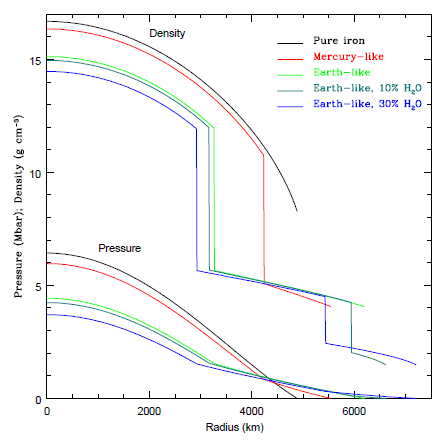 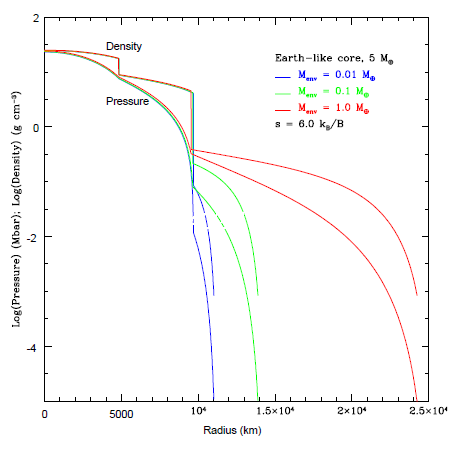 Without an envelope
With an envelope
1402.4818
Under pressure
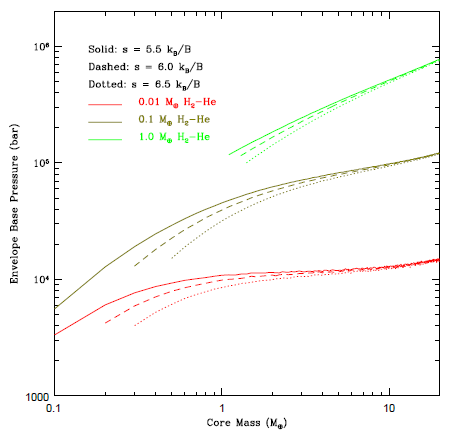 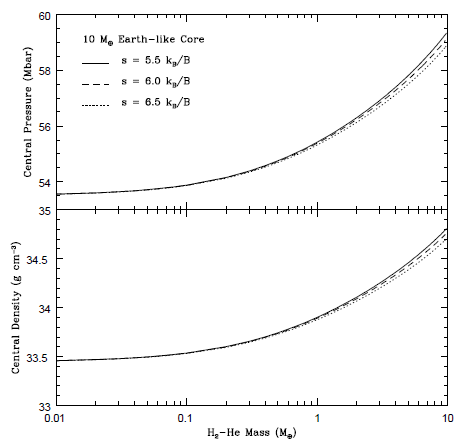 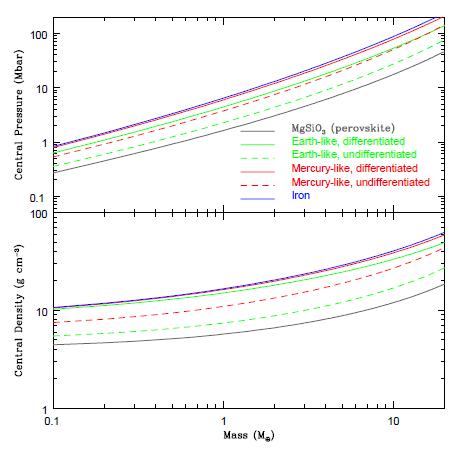 Interiors might have high pressure and density
1402.4818
Soil and water
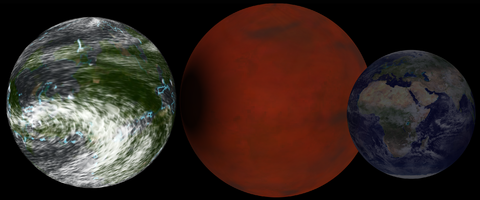 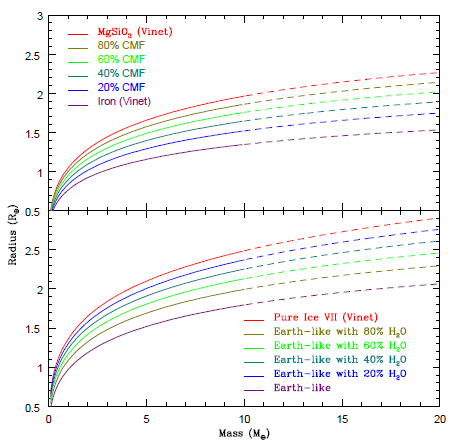 Wikipedia
Radius vs. mass for different water content
1402.4818
Atmospheres
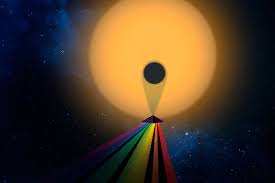 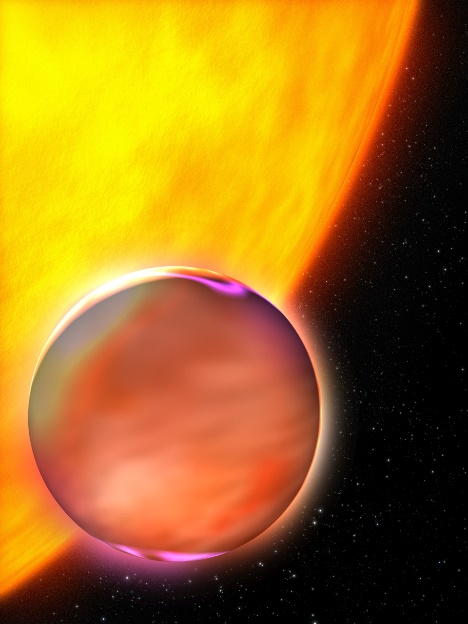 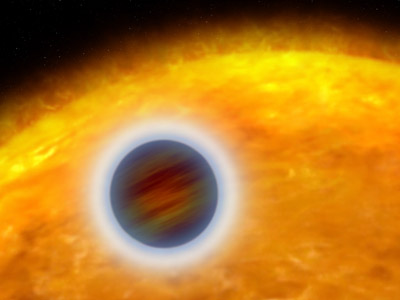 Transits and atmosphere studies
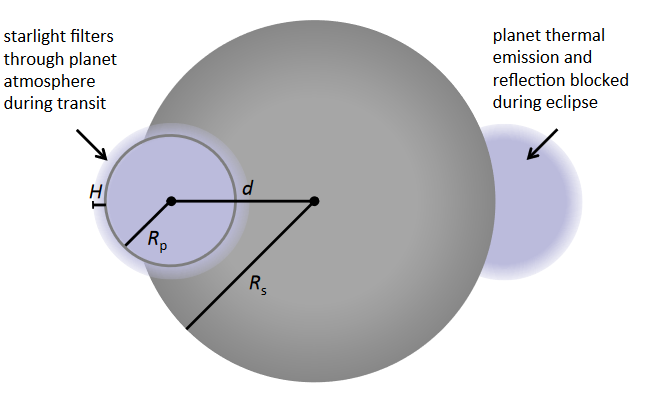 1709.05941
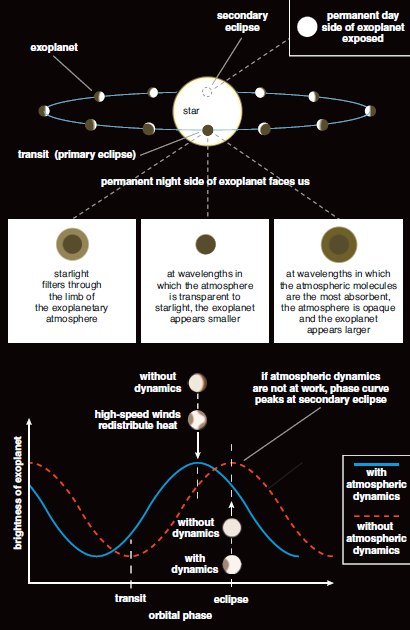 Transits and atmospheres
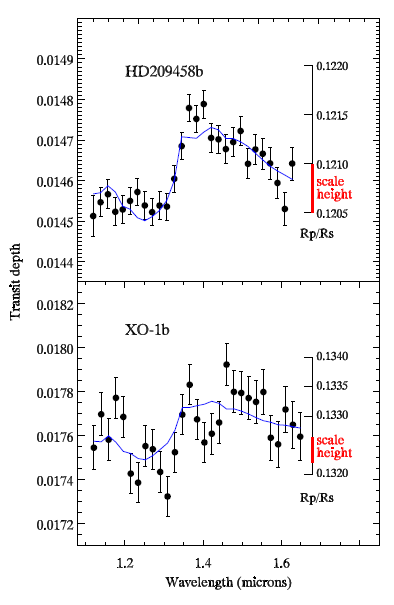 Transit observations in differentwavelengths allow to determineproperties of the planet atmosphere.Size can be different in different wavelengths.In addition, light curve can lookdifferent due to atmospheric dynamics.Heat redistribution due to strong windsmodifies the flux from the planet.
1302.1141
1407.4150
Featureless spectrum of GJ 1214b
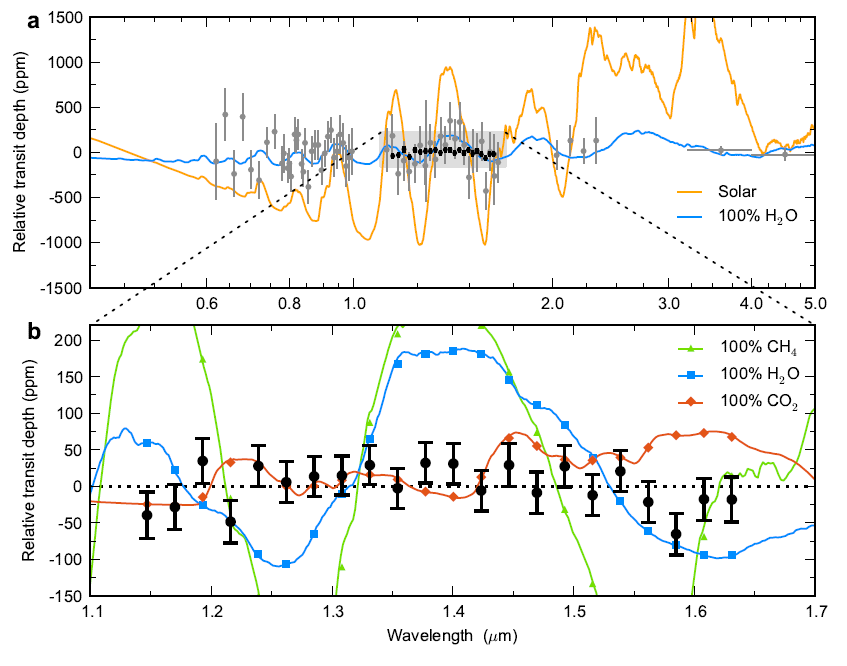 Obscured by clouds.Hubble space telescope spectrum shows no details.This is interpreted as the result of the presenceof a thick cloud layer in the outer atmosphereof the planet.
1401.0022
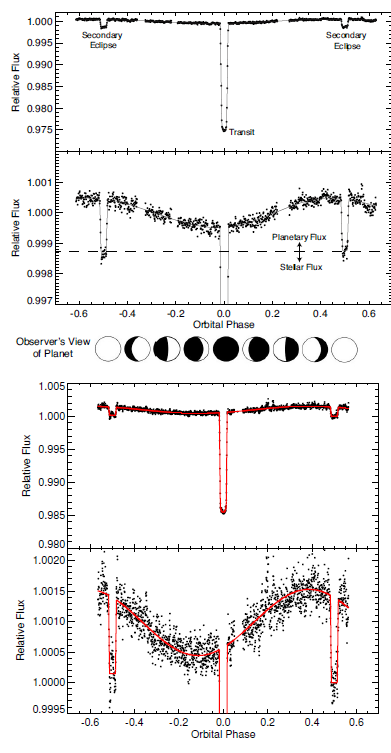 Phase dependence
Depending on the phase we observe different parts of a disc.

Results of observations correspond to:
HD 189733b – upper panel;HD 209458b – lower panel.

Both planets are hot jupiters.

Note, that in the case of HD 209458b planetary discis strongly non-symmetric in terms of the emitted flux.
1407.4150
Scanning planetary discs
HD189733b
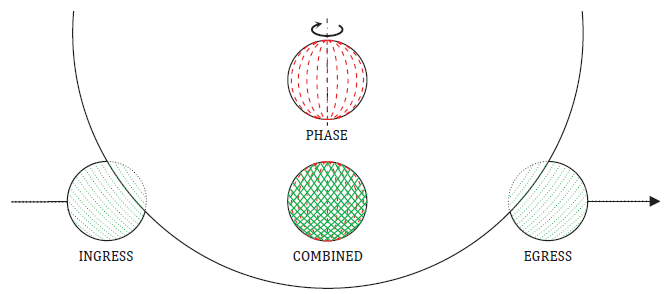 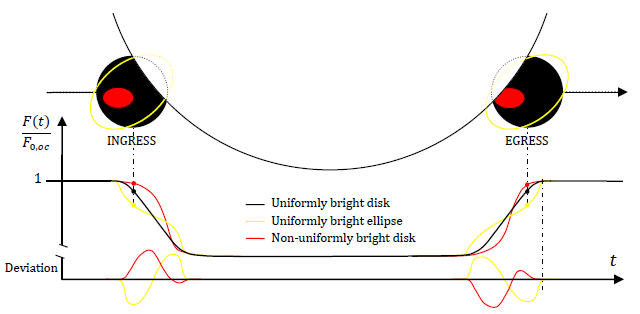 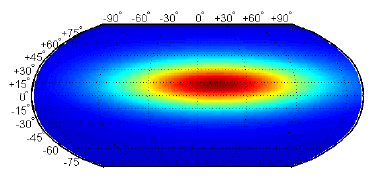 Spitzer space telescope
1202.3829
Dynamics of outer layers of hot jupiters
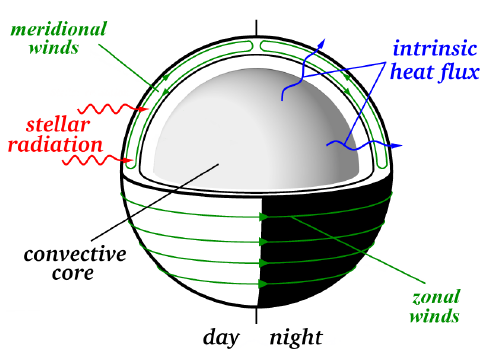 Planet has internal and external heat sources.

This results in violent winds and convectionin the outer gas envelope.
1405.3752
Wind on HD 209458
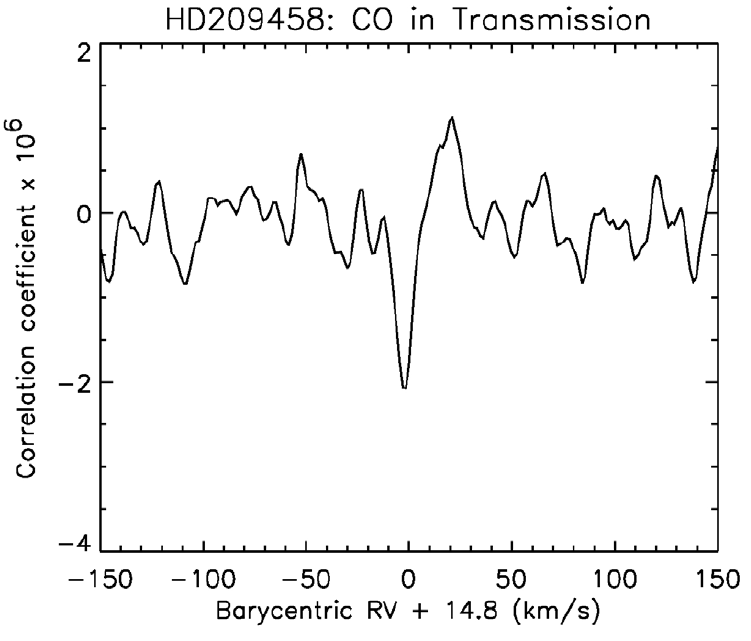 Wind velocity can be directly (!) measured.The planet is a VERY hot Jupiter.Wind velocity is ~ 2 km/s
1006.4364
Modeling winds on hot jupiters
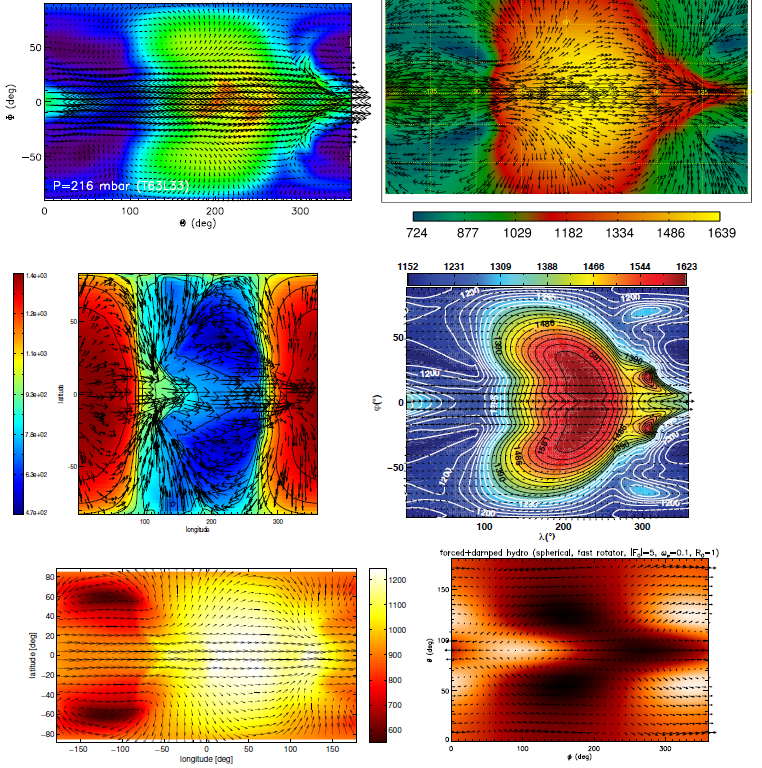 General property: Strong equatorial wind from the West to the East.
1407.4150
Modeling of HD209458 b
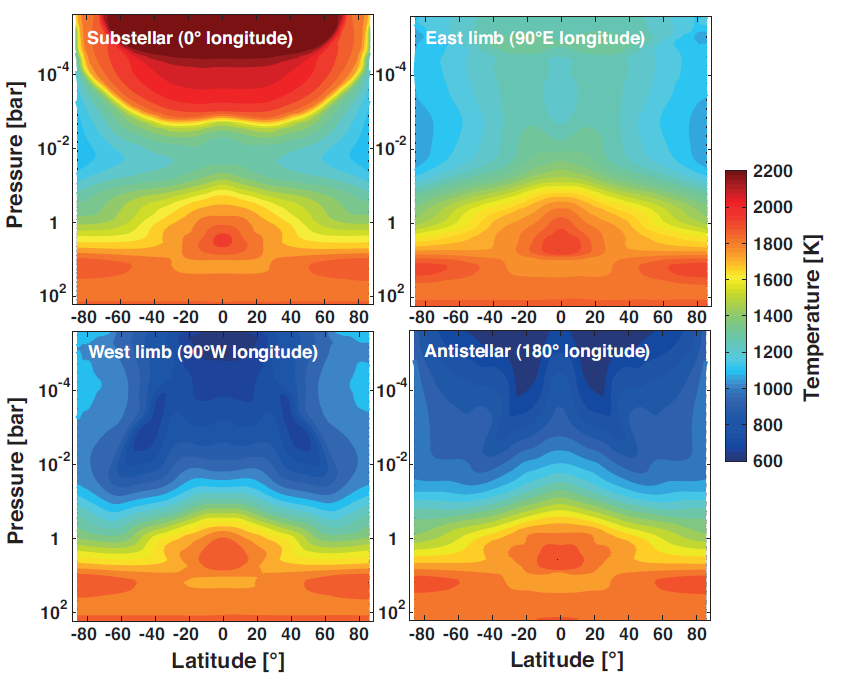 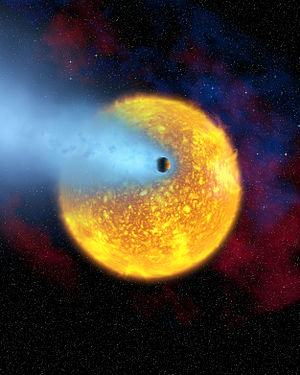 Osiris
1405.3752
Exomoons: how to form
Regular satellitesAre formed together with planetsfrom the circumplanetary disc
Irregular satellitesCapture or collision
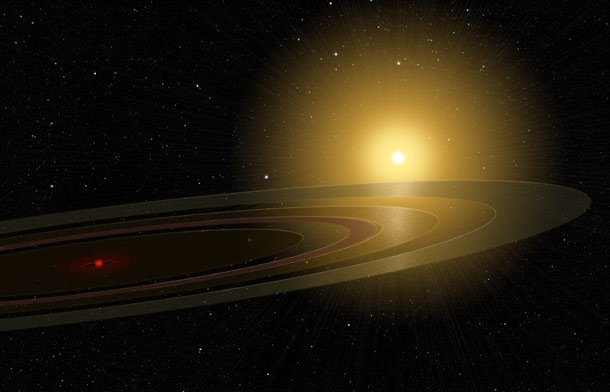 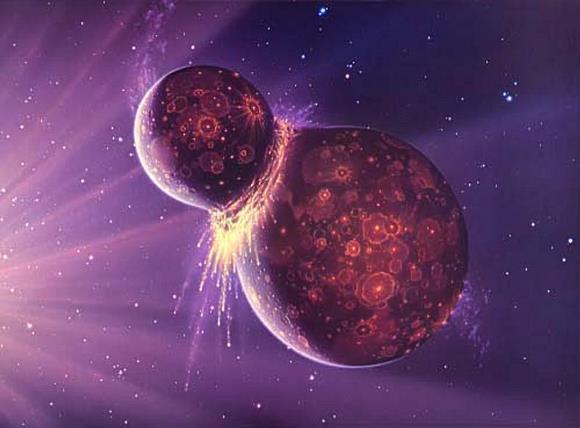 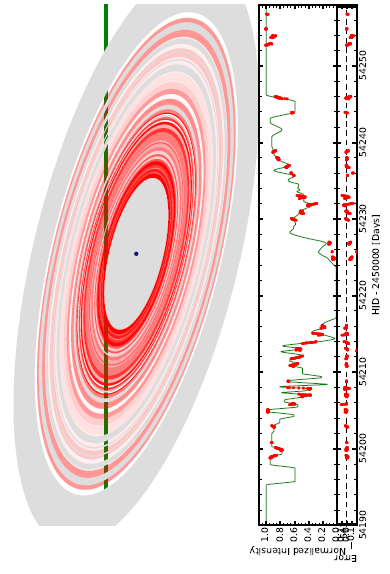 Giant ring system
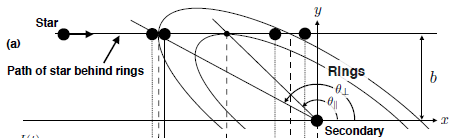 System of 37 rings extending up to 0.6 AU around a stellar companion.The star is young (16 Myrs), and so, probably, the system of rings is just forming. Satellites might regulate the shape of the ring system.
1501.05652
Which planets might have detectable satellites?
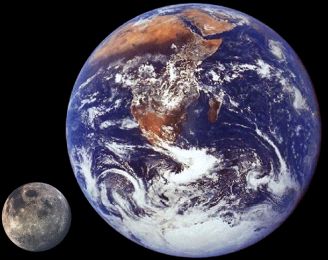 To be large respect to the host-planetthe satellite might be irregular.
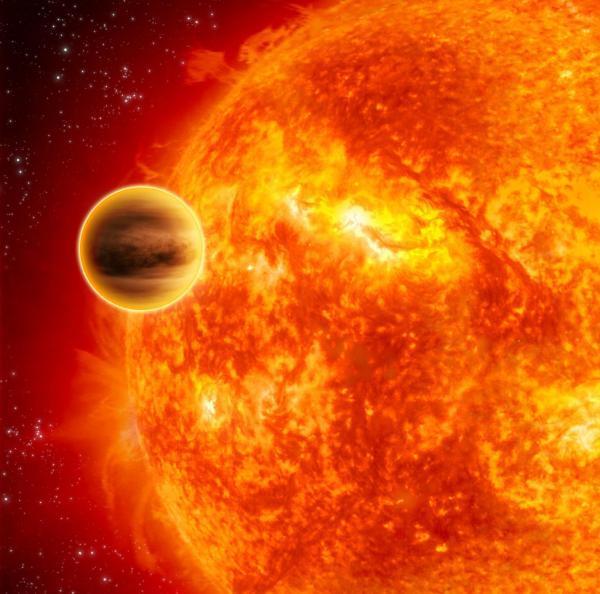 Systems with many planets are more favorable.
http://www.freemars.org/jeff/planets/Luna/Luna.htm
Larger planets have larger moons.
Hot jupiters (and neptunes) can loose planets during migration.
http://minerva.union.edu/parkashv/hotjupiters.html
Modeling satellite formation
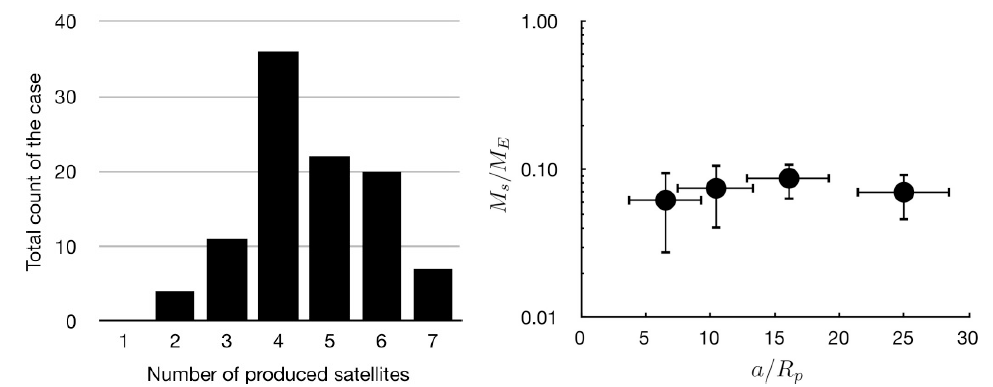 A massive planet: 10 Mjupiter
1408.6164
Satellite capture in three-body interaction
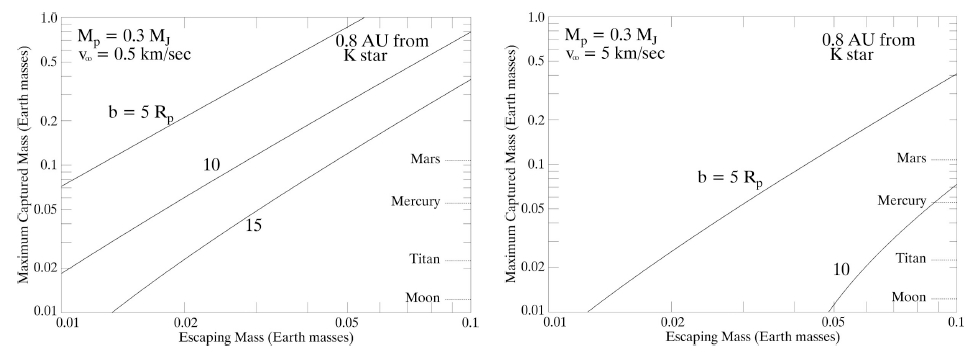 Results of modeling of a satellite capture. The body initially had a companion which was lost during three-body interaction.This scenario requires a massive planet. Such interactions can happen in the habitable zone.
1408.6164
How to find an exomoon
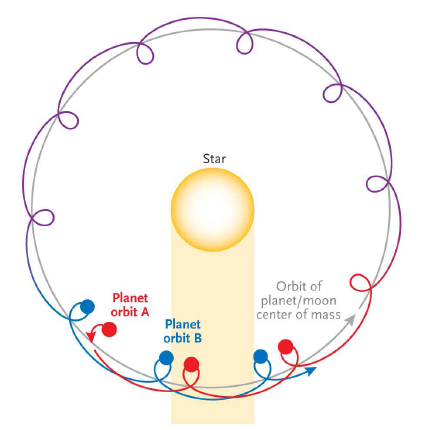 Potentially, all methods for exoplanets discovery can work.However, presently methods related to transits seems to bemore favorable:

1. TTV2. TDV3. Orbital plane changes.
1405.1455
Joint transits
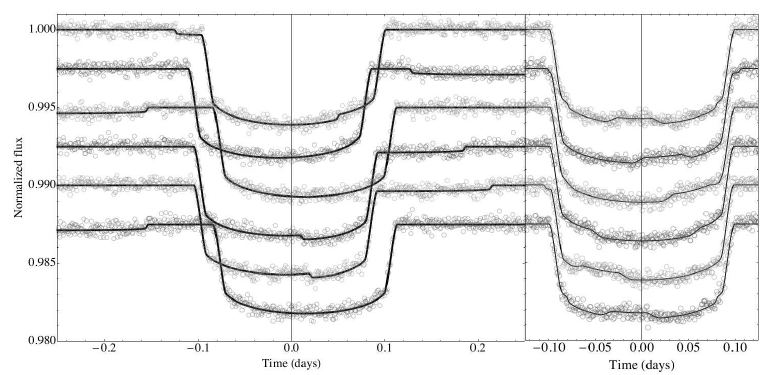 1405.1455
How strong is the effect?
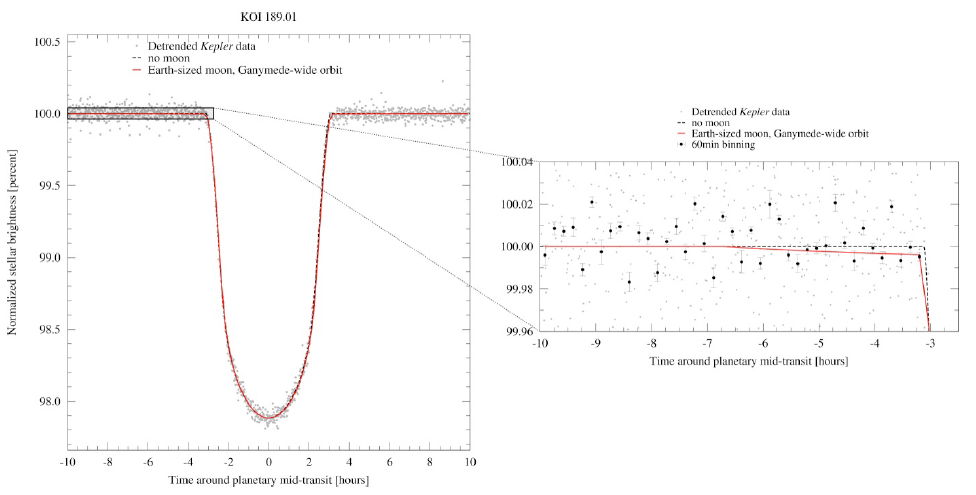 1408.6164
An example: Jupiter with satellites over the Sun
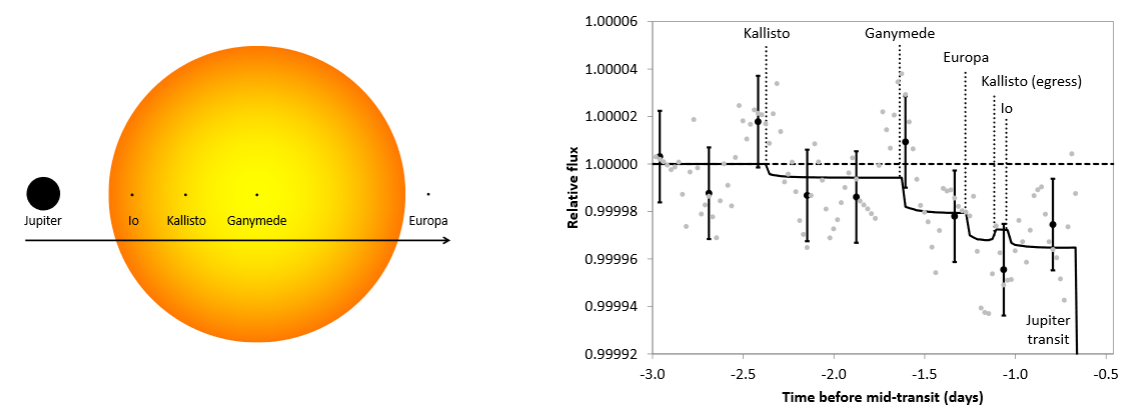 1503.03251
A planet with a moon …but without a star?
Microlensing.Two solutions are possible:1. 0.12Msun+18MEarth2. 4MJup+0.5MEarthUncertainty is relatedto unknown distance
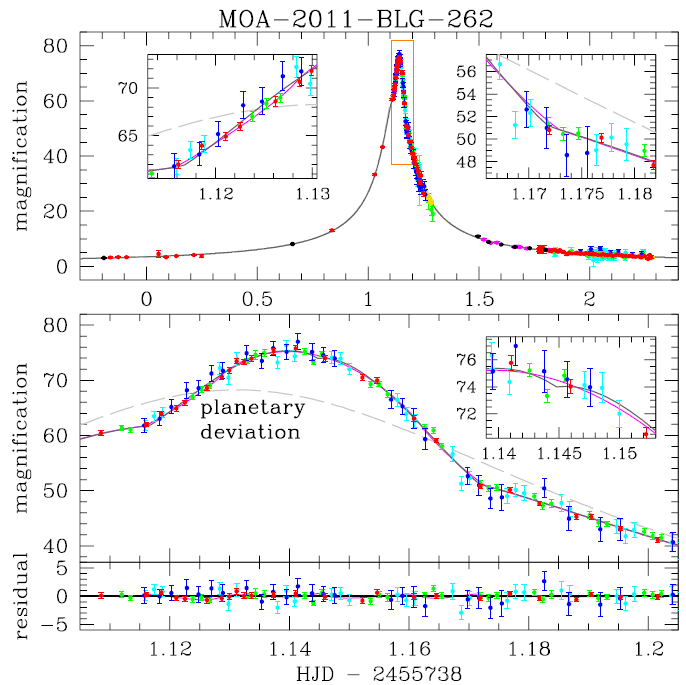 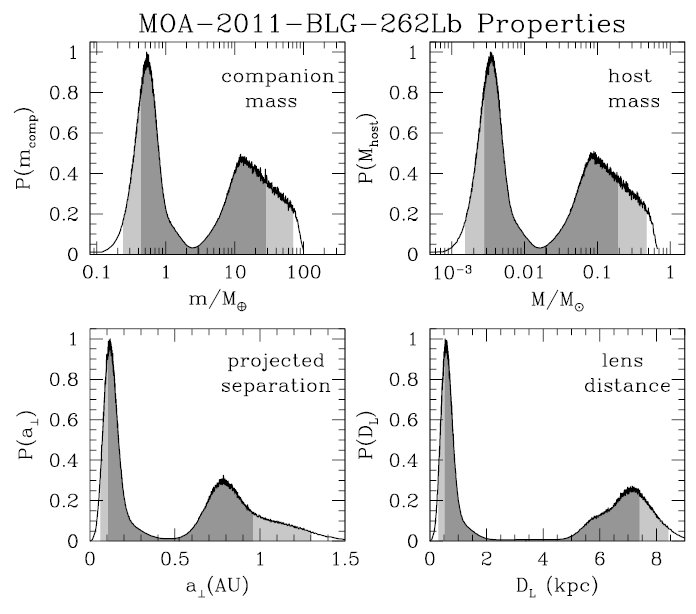 1312.3951
New measurements and a candidate
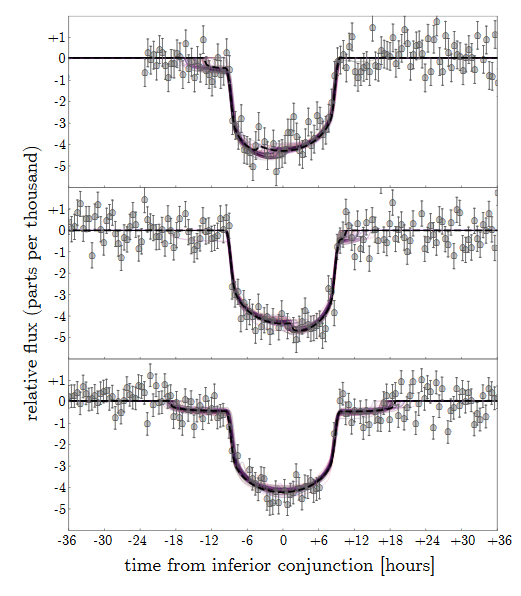 Kepler-1625BISemimajor axis: 20 planet radii.Jupiter-like planet.Planet orbit: 0.8 AU
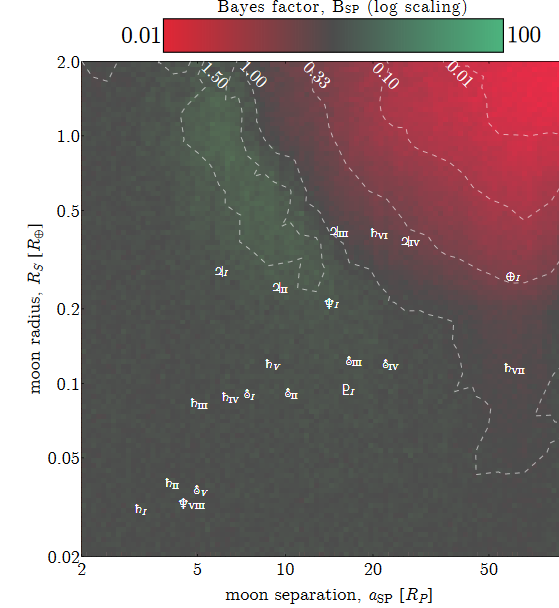 1707.08563
Tidal heating
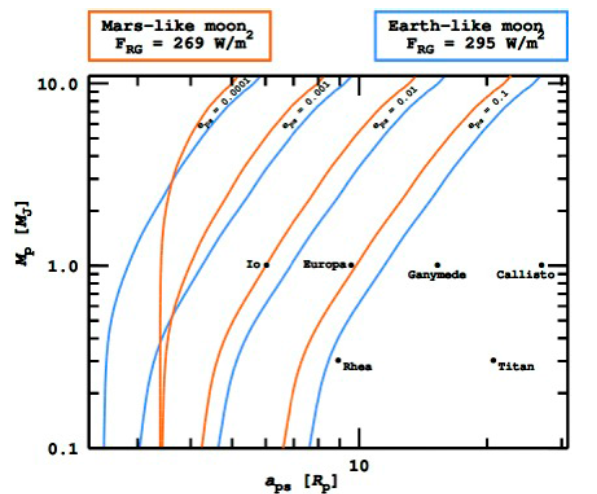 Satellites can be heated by tides.Effect can be so strong, that a satellite with an atmospherecan experience the greenhouse effect.
1408.6164
Planetary magnetospheres
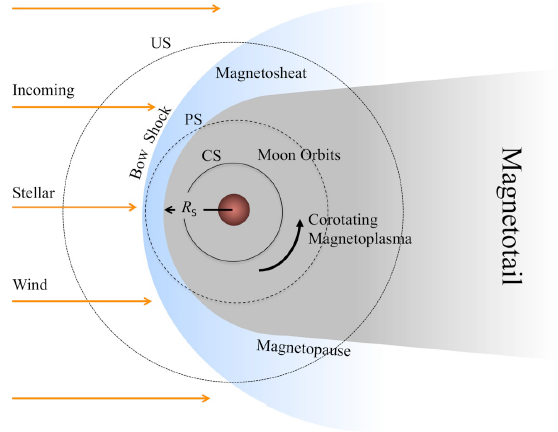 It is argued that magnetic shield can be important for life.A satellite can ``use’’ the planetary field.However, if the satellite is too closeto the planet – then tides can heat it up.If it is too far – it can be out of the magnetosphere.
1408.6164
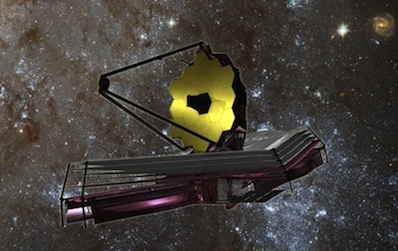 Can JWST see exomoons?
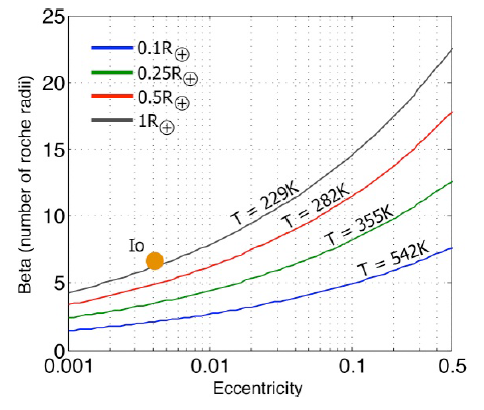 A satellite might be large (as the Earth)and warm (also as the Earth, at least).

Potentially, such satellites can appeararound massive planets far from the star,where it is easier to see them.A satellite can be heated by tides.
1408.6164
Literature
arxiv:1604.06092 Exoplanetary Atmospheres - Chemistry, Formation Conditions, and Habitability

arxiv:1507.03966 Observations of Exoplanet Atmospheres
 
arxiv:1401.4738 Planetary internal structures

arxiv:1312.3323 The Structure of Exoplanets
 
arxiv:1501.05685 Exoplanetary Geophysics -- An Emerging Discipline

arxiv:1701.00493 Illusion and Reality in the Atmospheres of Exoplanets
 
arxiv:1411.1740 Seismology of Giant Planets

arxiv:1709.05941 Exoplanet Atmosphere Measurements from Transmission Spectroscopy and other Planet-Star Combined Light Observations